Славетні харків’яни
Налаштуємо зв’язок
Хто творить історію?
ИДЮЛ
ЛЮДИ
Доберіть синоніми до слова «славетні».
Напишіть у чаті.
Видатні, відомі
http://sum.in.ua/s/slavetnyj Давайте звернемося до словничка.
Відгадайте загадку
Гусениці дві повзуть,
 Вежу з гарматою везуть.
Виготовлення танка
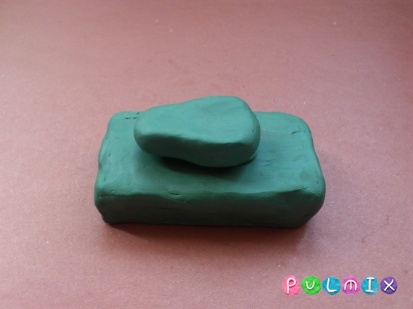 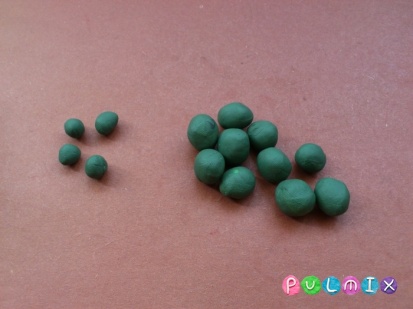 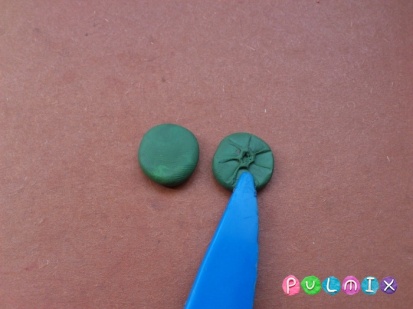 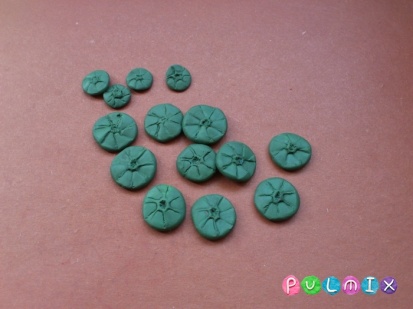 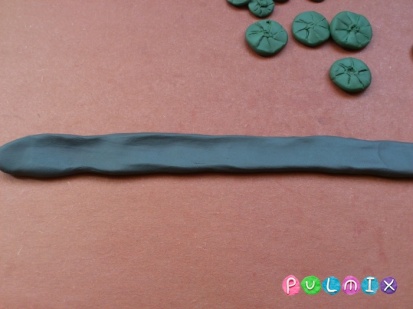 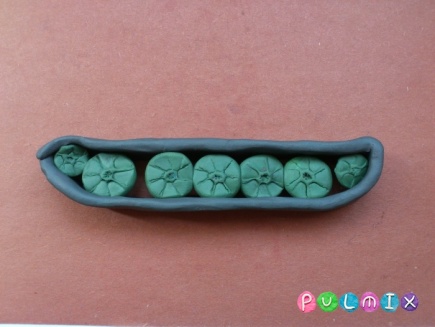 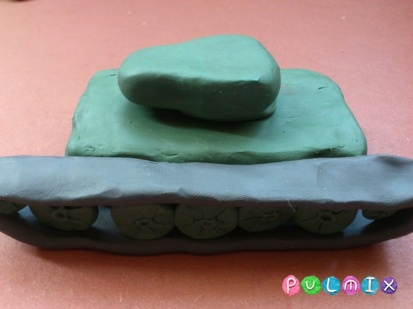 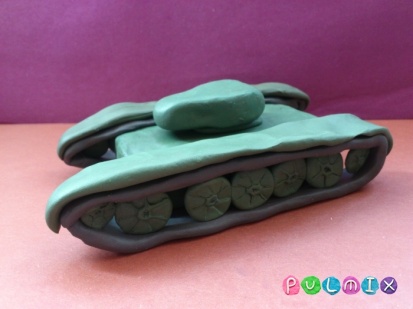 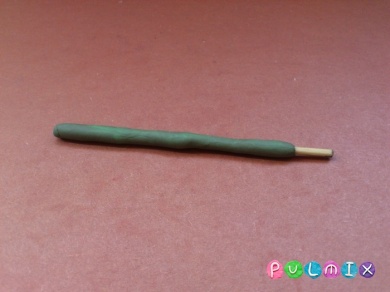 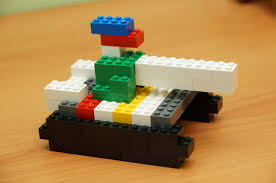 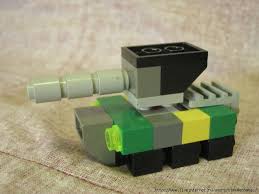 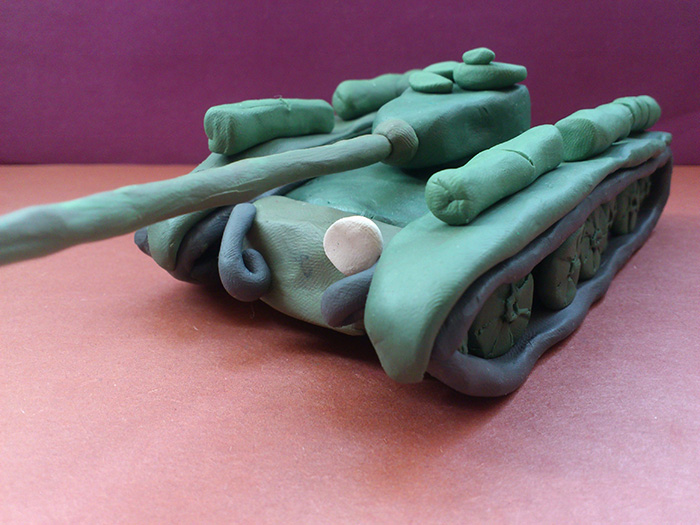 Кошкін М.І.
Михайло Ілліч Кошкін (1898 – 1940) – конструктор танків.
    У 1936 році М.І. Кошкін очолив конструкторське бюро Харківського заводу (нині – завод імені  Малишева), де через рік була розроблена модель легендарного танка Т-34. Цей танк був визнаний найкращим середнім танком часів Другої світової війни.
Давайте відпочинемо.https://www.youtube.com/watch?v=V9plpdJqxNk
Відгадайте загадку
На уроках, у книжці, у школіПочерпнеш ти їх доволі.І назавжди у життіСтануть друзями тобі.
Каразін В.Н.
Він вирощував і створював нові сорти хлібних культур, а також культуру рису, здійснював дослідження з удобрювання ґрунтів.
Разом з Альферовим розробив простий спосіб виготовлення високоякісного цементу.
 Він довів, що виварена та суха деревина може слугувати прекрасним матеріалом для виробництва меблів та інших виробів, бо вона не колеться, не деформується та не боїться сирості.
Каразін на початку 1823 р. добув діамант – на два роки раніше, ніж це вдалося здійснити іноземцям.
Він винайшов спосіб виробництва дешевого господарчого мила з тваринного сала та рослинних олій.
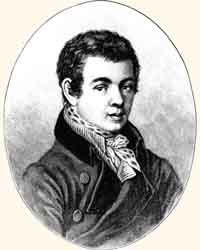 Яка картинка зайва? Що не  належить  до винаходів Каразіна В.Н.
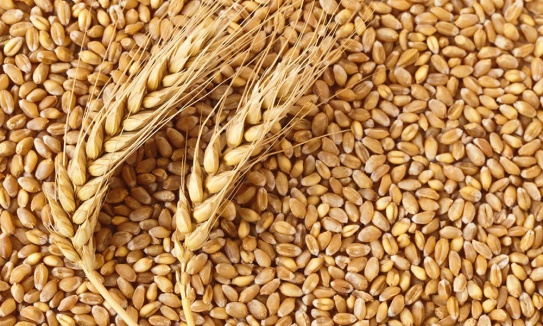 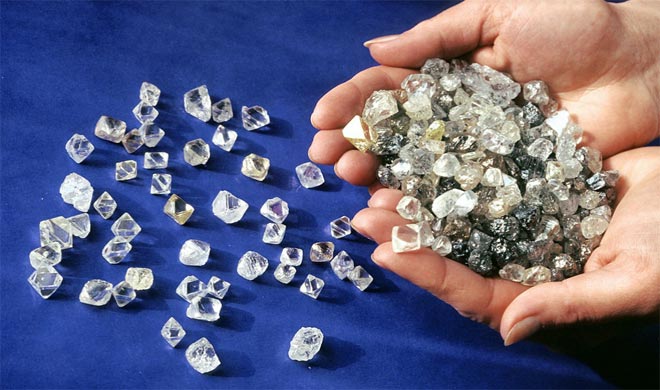 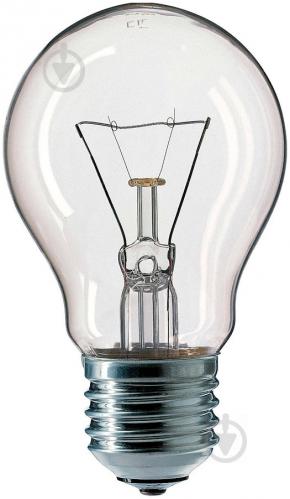 2
1
Нові  сорти хлібних культур
Штучні  діаманти
3
Лампа
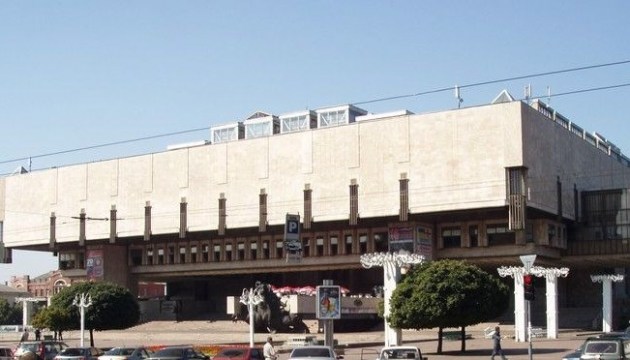 Уважно продивіться відеоролик і дайте відповіді на питання.
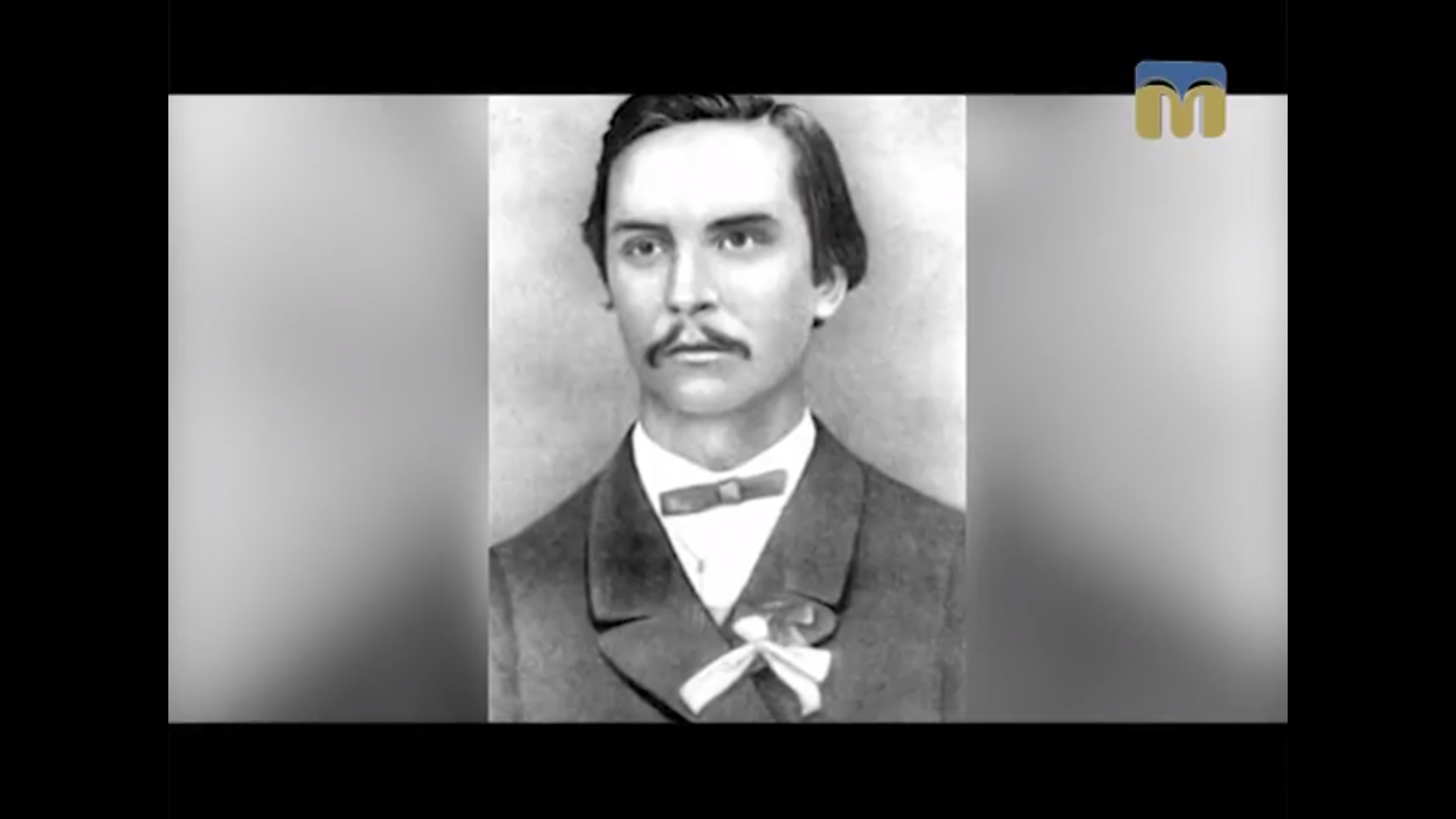 https://www.youtube.com/watch?v=zHXfCfOKLsU
Шульженко К.І.
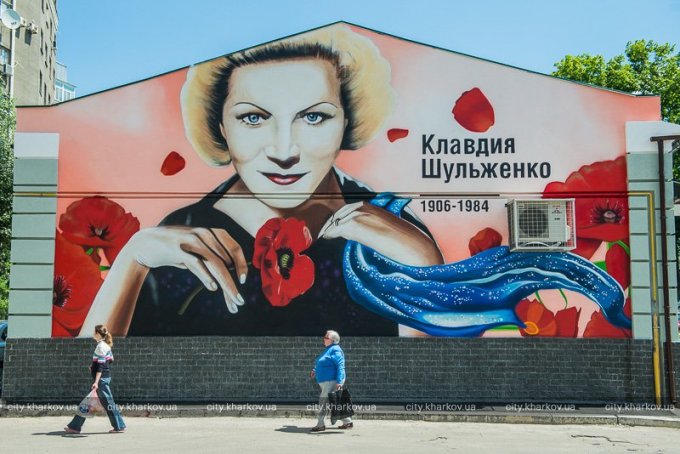 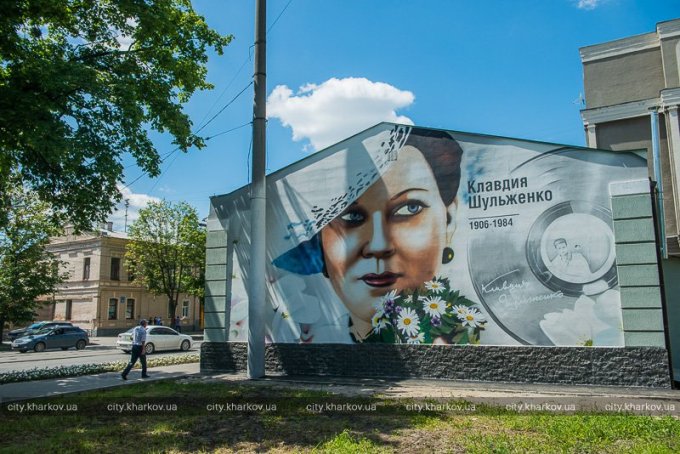 Прослухайте уважно пісню і дайте відповіді на питанняhttps://www.youtube.com/watch?v=zTOSRIrFyGw
Напишіть в чаті
Свою роботу на уроці             я оцінюю…
Творче завдання (на вибір)
1. Складіть невеличку розповідь про те, якими рисами повинна бути наділена людина, щоб досягти успіху в житті (5-6 речень).
2. Напишіть лист-подяку відомій людині                   (3-4 речення). Укажіть її прізвище та ім’я. 
    Висилайте відповіді на Viber.